Cofi hr
Profesjonalne 
wsparcie 
w zarządzaniu
Nasze usługi
PTE.IOR
FK.IOR
Proces biznesowe
HR 
Business
Partner
Szkolenia
Rozwój
Usługi kadrowe
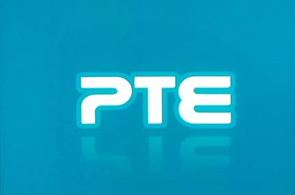 Moduł delegacji i zobowiązań – PTE. IOR to pierwsza całkowicie internetowa aplikacja nie wymagające instalacji, przeszkolenia czy obsługi administracyjnej       (tzw. Software As A Service)
Uwzględnia ona obowiązujące normy prawne dotyczące podróży służbowej w kwestii: naliczania diet, odjęcia odpowiednich ilości posiłków, bezpłatnego wyżywienia, noclegów finansowanych przez pracownika, opcji dla zleceniobiorców i umów cywilnoprawnych gdzie nie ma możliwości naliczenia diety.
Unikalność Systemu
Nasz system rozlicza koszty z kart kredytowych – zarówno prywatne jak i służbowe.
W naszej ofercie znajduję się aplikacja na smartfony (dostępne na urządzenia z systemem Android i iOS), która umożliwia jeszcze szybsze akceptowanie delegacji.
Użytkownicy mają możliwości otrzymania sms 'a  w chwili gdy ich wniosek o delegację zostanie zaakceptowany lub odrzucony.
Dostępność modułu kosztorysu już na poziomie wnioskowania oraz zakładki godzin pracy.
W naszym systemie występuje pełna dekretacja kosztów na miejsca powstawania kosztów, projekty, konta księgowe Klienta z odpowiednimi stawkami VAT
Ustawicznie lokalizujemy moduł na różne języki –obecnie nasi klienci mają do dyspozycji trzy języki: polski, angielski, niemiecki.
Możliwość dostosowanie modułu do wymagań klientów np. możliwość innego ujęcia kilometrówki niż ta ustawowa.
Studium przypadku koszty ponoszone przed zastosowaniem systemu pte.ior
Studium przypadku Koszty po zastosowaniu Systemu pte.ior
Oferujemy dwa sposoby rozliczenia:
 ryczałt miesięczny za pracownika- wtedy koszt rozliczenia delegacji dla tego przypadku to 385 PLN
opłata za dokument –dla tej Firmy koszt rozliczenia delegacji wyniesie 600 PLN.

Nawet jeśli wciąż założymy, że pozostaje koszt księgowej, która teraz przez 10 minut zaksięguje raport to koszt całkowity rozliczania delegacji wyniesie 385 + 404 =789 PLN co nie stanowi nawet jednej dziesiątej kosztów obecnych.
udokumentowane korzyści
Zapraszamy do współpracy
Kontakt :

Dyrektor ds. sprzedaży

Hanna Szymanowska 
tel. +48 (0) 666 098 915
e-mail: hanna.szymanowska@cofihr.com
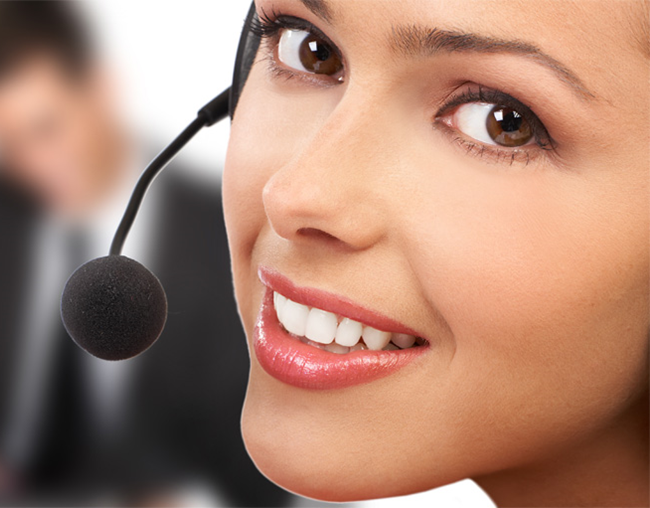